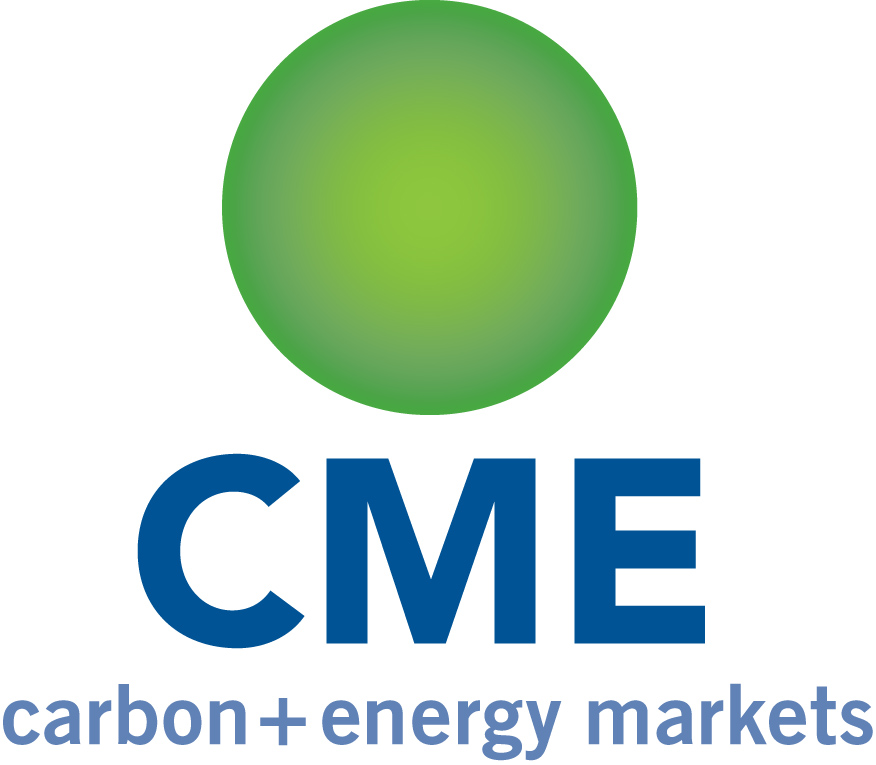 Meaningfully engaging users in the regulation of Australia’s energy markets
Presentation to the EUAA National Electricity Market Update

23 May 2013
Bruce Mountain
Director
Outline
The case against negotiated settlements
The case for negotiated settlements
What’s the  problem ?
What’s the theory?
How is it done ?
2
What’s the problem ?
Sustained price rises in the regulated monopoly parts of the energy sector over last 10 years.

Evidence now accepted that demand growth / ageing assets / catch-up does not adequately explain this.

Expenditure by monopolies has grown strongly: 
Shareholders – particularly state governments – have reaped substantial financial rewards.
Users have had to bear the burden of higher prices (typically doubling in 5-7 years).
Household electricity prices in Australia now comparable to Denmark – the highest in the world.

Energy users have expressed alarm at the decisions that lead to this. But users have been (and mostly remain) a voice in the wilderness. 

Energy user advocacy is generally fragmented and badly under-funded.
3
What does the theory say?
Two main (somewhat competing) theories of regulation:

Public interest theory – the regulator’s job is to fix market failures; they can be trusted to do the job, they have the resources and so should have the responsibility. Consumers and other stakeholders should keep their noses out of it.
Public choice theory – says regulators are fallible and hence pursuit of the public interest through regulation is the triumph of hope over reality. Says regulatory outcomes reflect the bargaining power of competing stakeholders: imbalanced stakeholders therefore results in imbalanced outcomes. 

Public choice well-accepted in the academy; many empirical studies.

Public choice well accepted in North America and fundamental to their regulatory institutions. 

In Britain, Europe and Australia, regulation still clings to public interest paradigm. But its under pressure: many now asking questions.
4
Where does Australian practice fit in these theories ?
Explicit economic regulation of energy network monopolies is a relatively new concept in Australia (only started at privatisation in Victoria in 1990s and in other states a little later) – by comparison more than 100 years of explicit economic regulation in the U.S.

Australian electricity sector still dominated by government ownership in networks and to a lesser extent, generation. Not partial to “public choice” arguments

Australian regulatory arrangements firmly (philosophically) routed in public interest theory

strong cultural belief in the power of government
stronger awareness of market failure than government failure
inevitably federalism (and ironically a desire to achieve greater centralism) has resulted in lots of government. 

By implication, public choice insights on regulation have not been as influential in Australia as they have in North America.
5
Where does the theory lead to (in terms of consumer engagement)?
Public interest: 

energy user lobbies (and supply lobbies) at arms length from regulation;
tries to achieve outcomes through “independent” regulation (i.e. independent of government, consumers and other stakeholders) – a technocracy 
some role for consultation with consumers in the design and implementation of regulation, but tightly managed. 

Public choice:

In extremis, posits that there is no need for a regulator;
Perhaps relaxed about regulatory commissioners that have “stakeholder” interests if this achieves balance between competing stakeholders;
In the general case, likely to promote negotiated settlements that entail negotiation between suppliers and their customers (with regulation as back-stop where settlement not reached).
6
So, what are negotiated settlements?
In the context of the regulation of energy network monopolies:

Agreements of various duration covering prices, revenues, investments, service standards (does not need to be all of these);

Arrangement whereby energy users would enter into settlement negotiations with network service providers.

The regulator’s role would be to facilitate settlement by providing analysis, advice and deal-brokering.

Clearly a complete change from the current arrangements
7
How does it work in practice?
The utility proposes revenues / prices / expenditure / service outcomes to the regulator.

The regulator kicks off a process of negotiated settlement by inviting user groups to review the utility’s proposal and start to negotiate agreed package. 

Regulator proposes “initial offer” for discussion by both parties. Assists in the negotiation through analysis. Holds series of conferences and meetings. 

If settlement is agreed by the parties it needs to be ratified by the regulator. Regulator subjects agreement and the process for its negotiation to assessment (was there real agreement, is it a reasonable agreement, do the parties represent the constituencies they claim to, was their unreasonable influence and inducement and so on ..).

If settlement is not agreed, or partial settlement, regulator sets the regulation
8
What’s the evidence for negotiated settlement in electricity?
Common practice in the regulation of electricity utilities by state-based Public Utility Commissions;

Standard methodology in the regulation of inter-state electricity and gas networks in the US; and of inter-state oil and gas pipelines in Canada

The claims are that:

Quicker and less expensive than traditional regulation;
Leads to better understanding and less adversity between users and service providers;
Delivers mutually beneficial gains because users can better determine trade-offs that are important to them, than regulators can;
Reduces uncertainty about outcomes;
More innovative.
9
Arguments against negotiated settlements
NS transfers decision-making from regulators to effective pressure groups (e.g. large energy user associations).
Consumer are unable to master the complexity needed to successfully negotiate.
Consumers have different priorities and so will not be able to agree amongst themselves to settlement.
Consumers will choose short term gains at the expense of long term efficient outcomes.
Negotiated settlements lack transparency, with no public explanation or justification of the terms involved.
Network service providers will not agree to a more generous settlement with consumers than they would get from the regulator
10
Do the counter-arguments stack up ?
The proof of the pudding is in the eating. The parties involved have increasingly preferred settlement to litigation over the course of the last half century. This is a remarkable record of survival in an activity – utility regulation – that has been characterised by no little reform and change over this period … traditional regulation has become essentially a method of dispute resolution limited to novel or exceptionally difficult rate case issues.
Professor Stephen Littlechild on the application of negotiated settlements in the US.
11
Next steps
Energy users need to be convinced of the merits of NS.

Energy users need to step up to the challenge: taking responsibility for the outcomes rather than complaining about decisions made by others. A big change.

The regulator needs to be able to embrace the change. They will still have a key role, but there will be a shift from decision-making to facilitation.

Network service providers need to feel comfortable that they can achieve a reasonable and durable outcome through negotiation with their customers, rather than protection from regulators.

Much to do to think about the best way to introduce this, but first hearts and minds must be won over.
12
Contact details
Bruce Mountain
Director, CME
Level 43, 80 Collins Street
Melbourne
3000.
0405 505 060
03 9664 0680
13